Intro to Levels and Curves
Photoshop
Levels and Curves
If you want to modify the tonal range of your image—for example, by making the shadows or highlights brighter or darker—you can adjust the levels or curves.

Tonal Range, 0 – 255:  The measure of brightness from complete dark to complete light. The range between the different brightness levels within our photos determines its degree of contrast.  Applies to color and B/W images.
Why is Tonal Range Important?
Enhance contrast 
Darks are darker
Brights are brighter

Reveals detail

Reveals all possible shades of color
Levels
Every image has a mix of shadows, highlights, and midtones. Shadows are the darkest parts of the image, highlights are the brightest parts, and midtones are everything in between. 

When you adjust levels, you're adjusting these different tones. 

And while you could use the brightness and contrast tools for a similar type of adjustment, they're much less powerful than levels.
What is Black Point, White Point
Black point is a relatively small area that is pure black (0) 

White point is the area that is pure white (255)

What about the gray point?
Adjustment Layers
Adjustment layers are a type of nondestructive editing because they don't actually change anything about the original image. And because you can continue to tweak adjustment layers as you work, it's easy to try out different effects and get the image to look exactly the way you want.
To Access Levels
Click the Adjustment Layer icon 

To reveal Adjustment layers, select Levels

As an alternative, Ctrl J to duplicate selected layer, Ctrl L
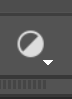 Adjusting Levels
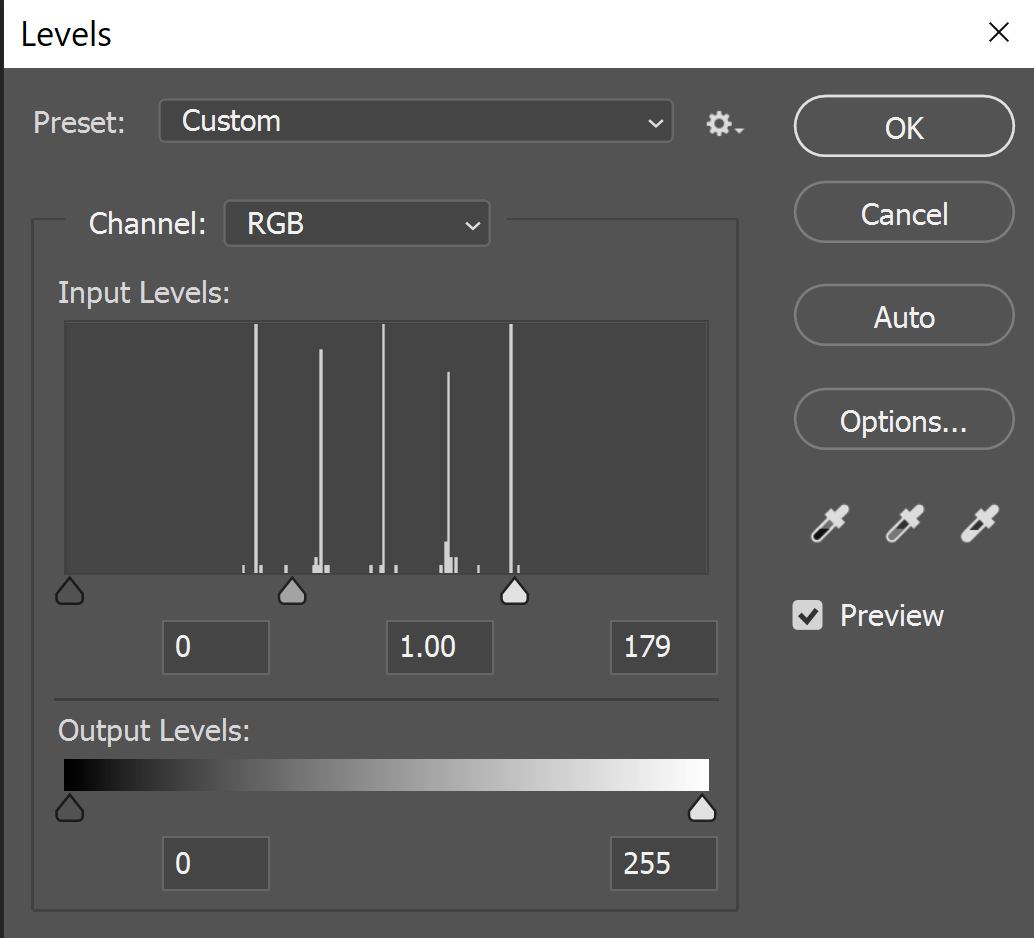 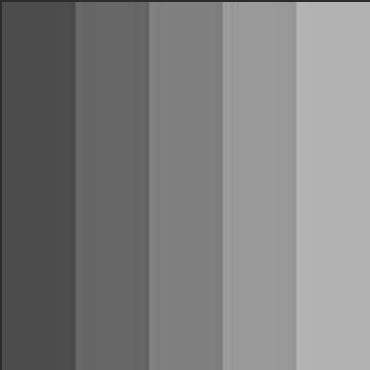 Curves RGB, Red, Green, Blue Channel
Targeted Adjustment Tool
Black(0)          Shadows             MidTone(128)      Highlights        White(255)      *     Where else have you seen these tones as sliders?
S Curve
Adds contrast
Darkens the shadows
Brightens the highlights
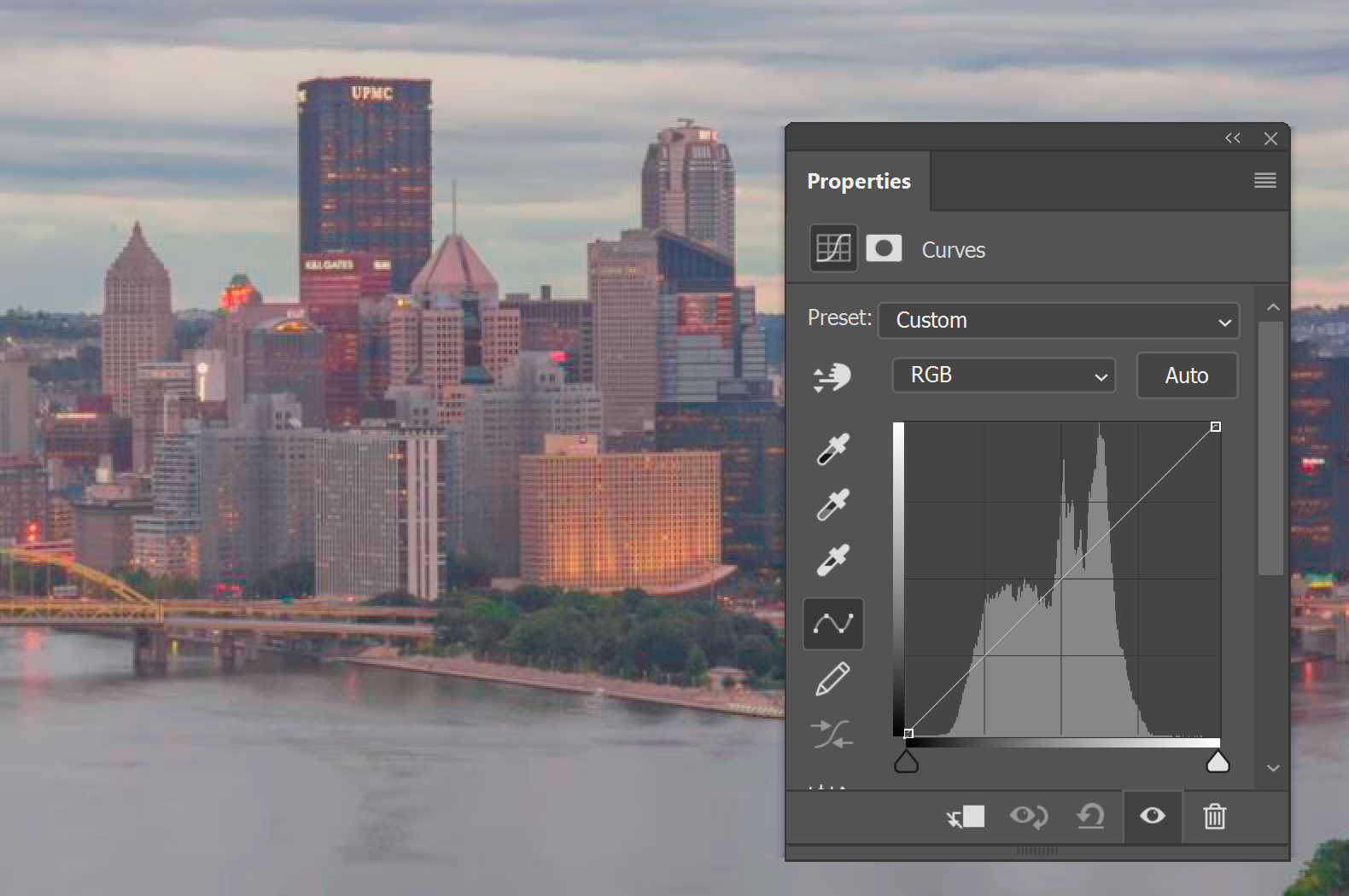 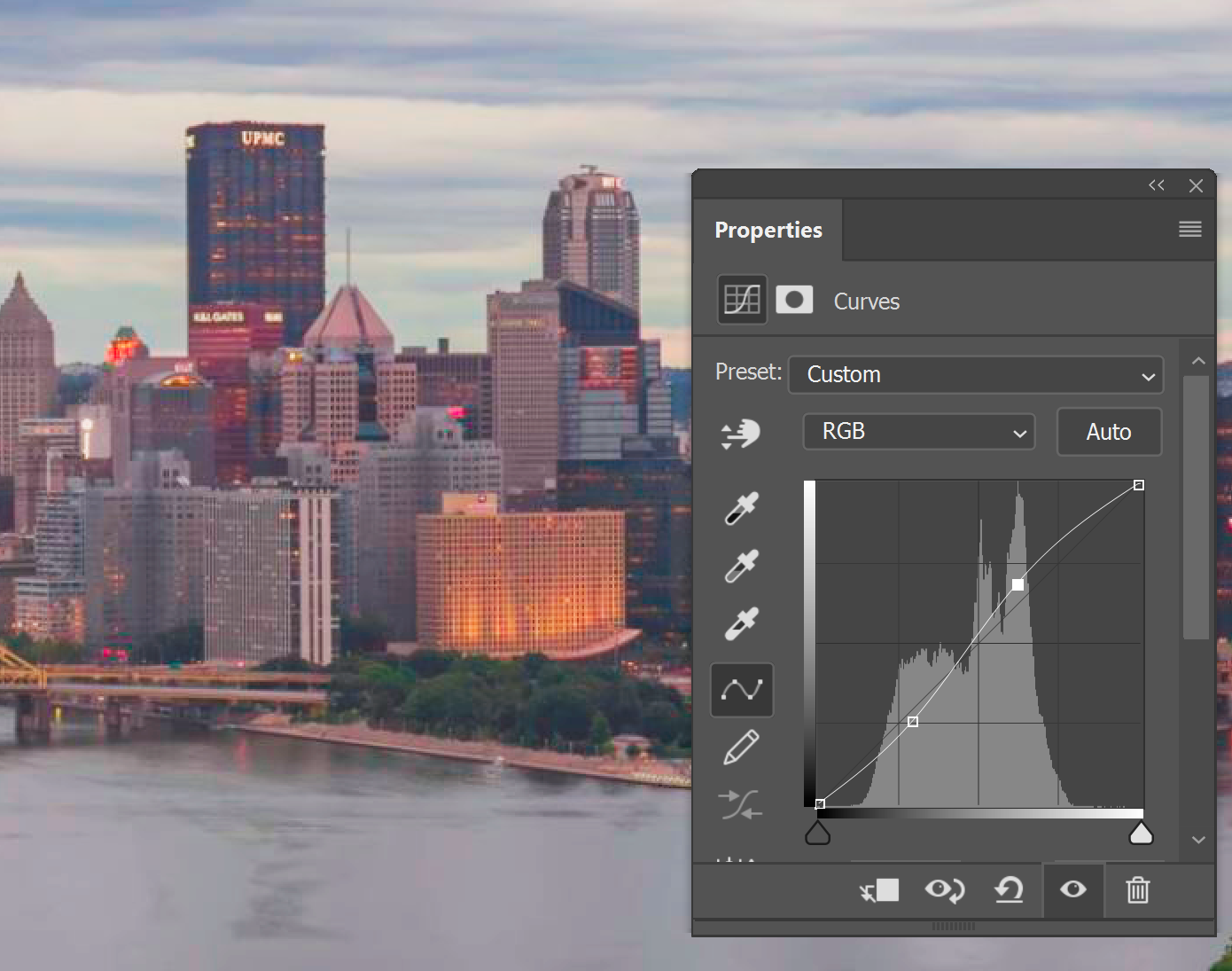 Competing Color Channels
To  Add               Subtract
        Cyan                 Red
        Magenta          Green
        Yellow               Blue
         Red                   Cyan
         Green               Magenta
         Blue                  Yellow
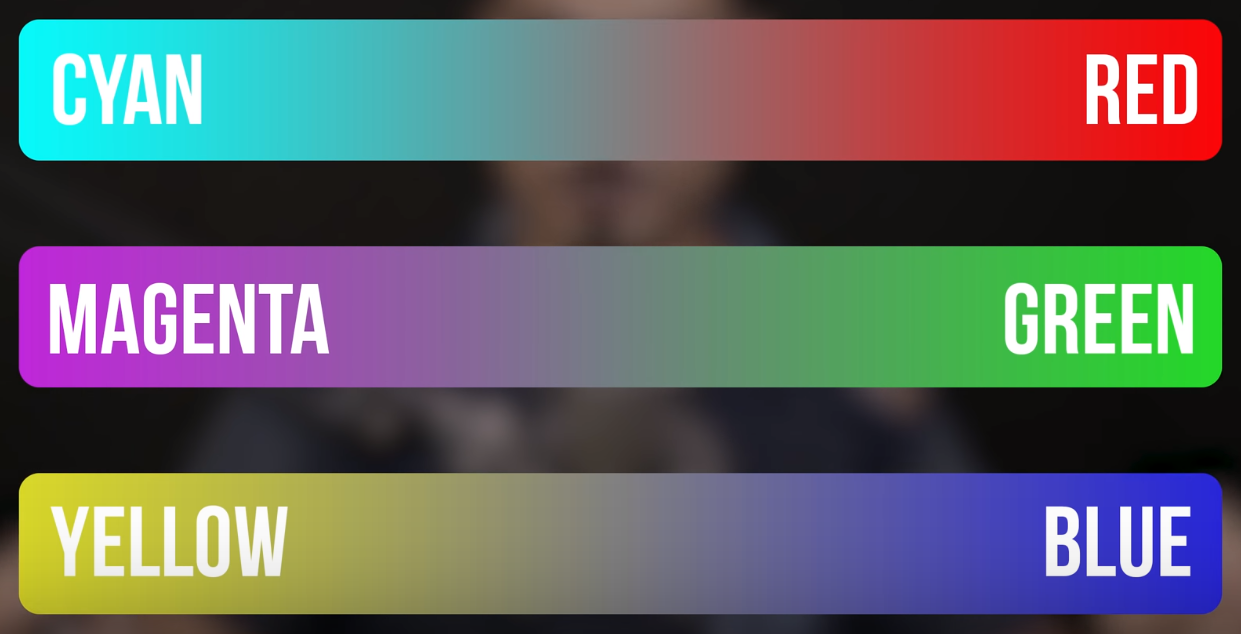 Competing Colors
Red     255,0,0         Cyan 0,255,255                      Note: Editing in RGB has 
Green 0,255,0        Magenta 255,0,255                 no effect on color -
Blue    0,0,255        Yellow 255,255,0                      only effects luminosity of pixel              
What is the RGB for Gray?
256x256x256 = 1,677,212 color combinations
Curves Red Channel
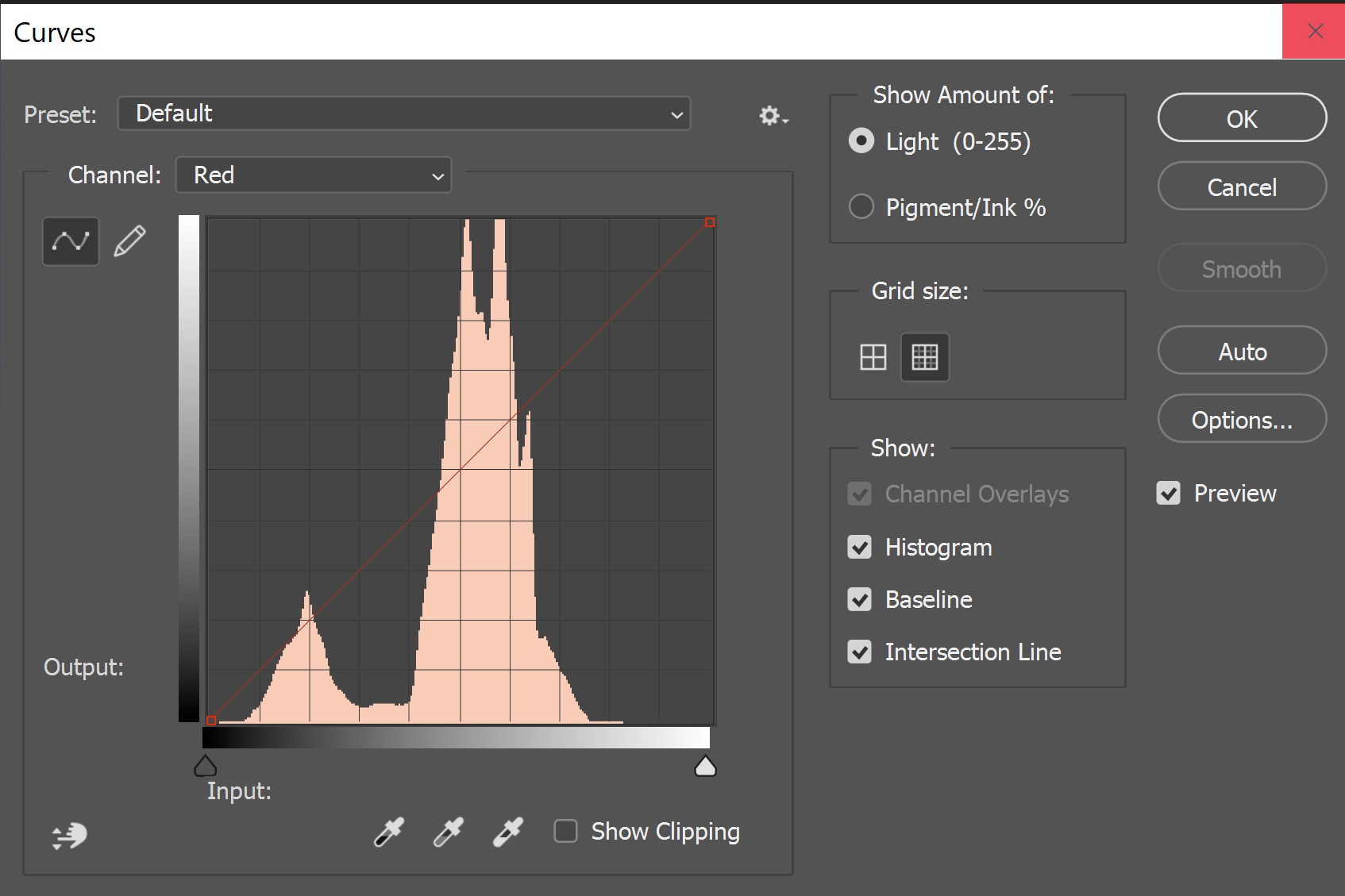 Pull down to subtract red 
                                 (add cyan)
Pull up to add red
Curves Green Channel
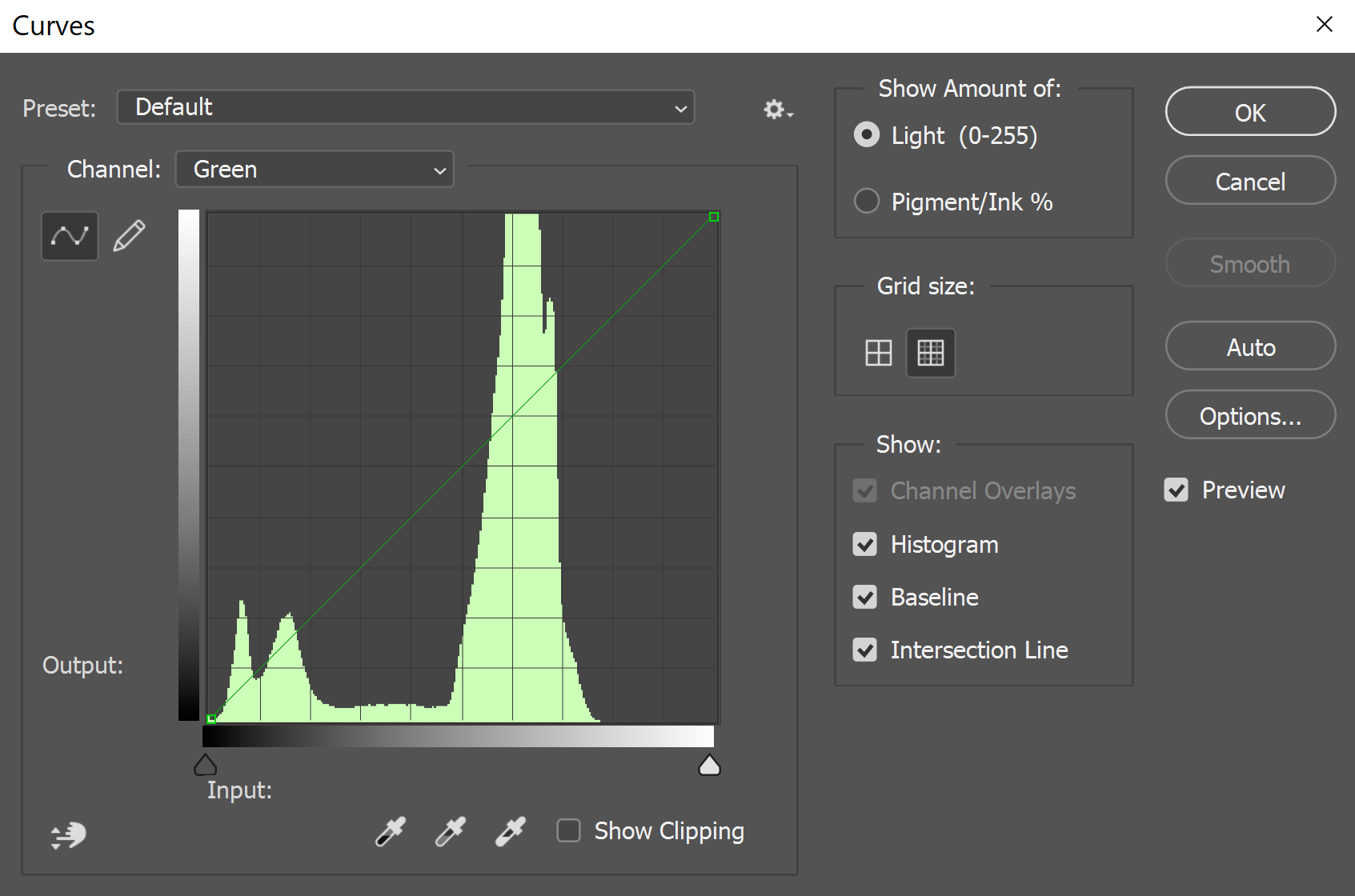 Pull down to subtract green (add magenta)
Pull up to add green
Curves Blue Channel
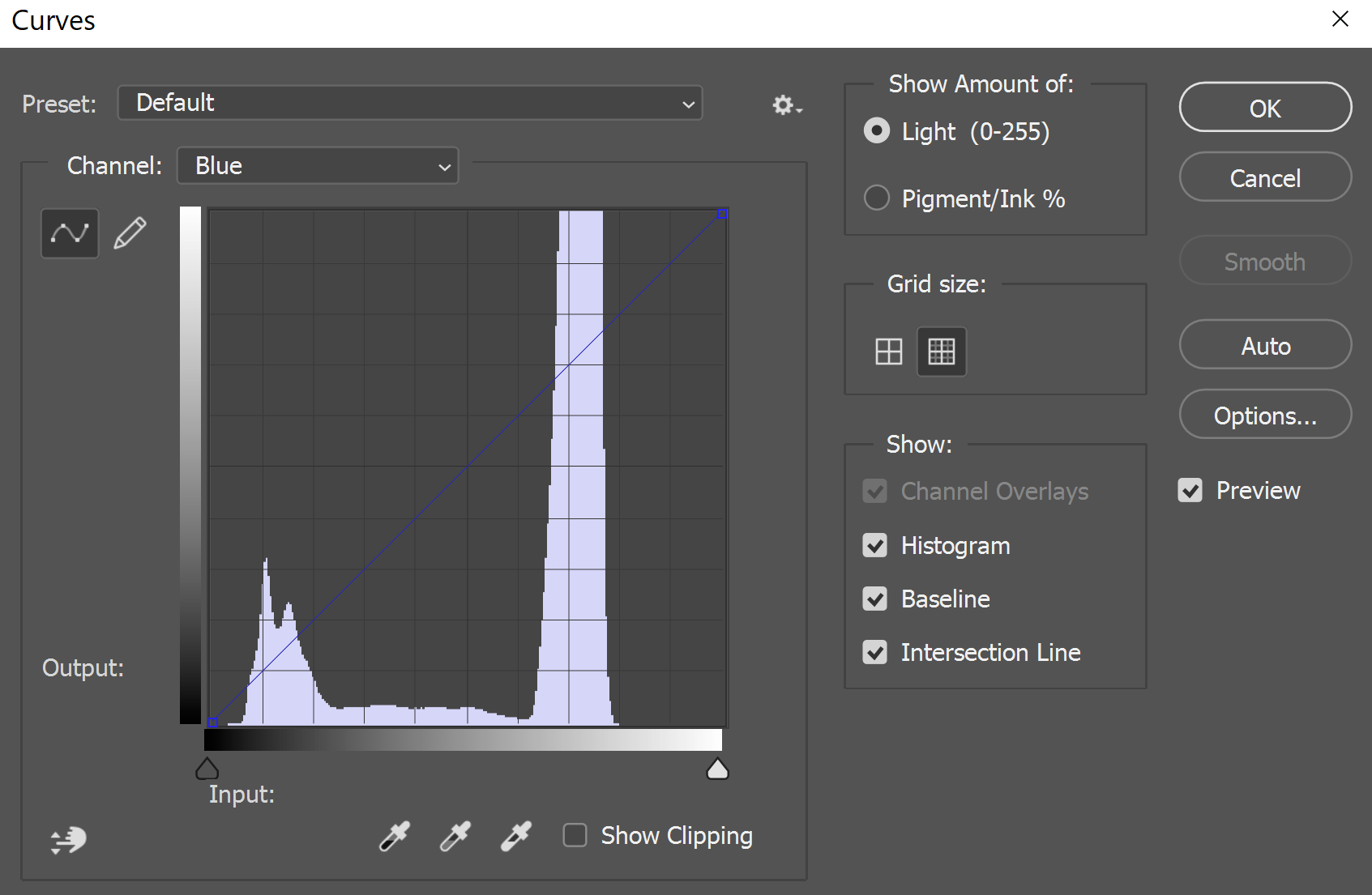 Pull up to add blue
Pull down to subtract blue (add yellow)
Using the Eyedroppers to Set a B/G/W Point
Black, Gray, and White Points are Obvious
Use Info Panel to verify

Threshold Adjustment Layer with Color Sampler Tool

Using Sliders

Using Sliders with Alt
Finding the Gray Point
Open a color photo
Create a blank layer
Fill blank layer with 50% gray (Shift F5)
Change blend mode to Difference
Create Threshold Adjustment Layer
Click on layer thumbnail (not the mask)
Click on Properties panel
Move slider to left
Slowly move slider to right
First black area is the gray point
Mark with Color Sampler (Find with “I”)
Delete or hide 50% gray and threshold layer
Click on original image
Bring up Curves Dialog (Ctrl M)
Select gray eye dropper
Click on Color Sampler point to set gray point
Lightroom                         On1 2020
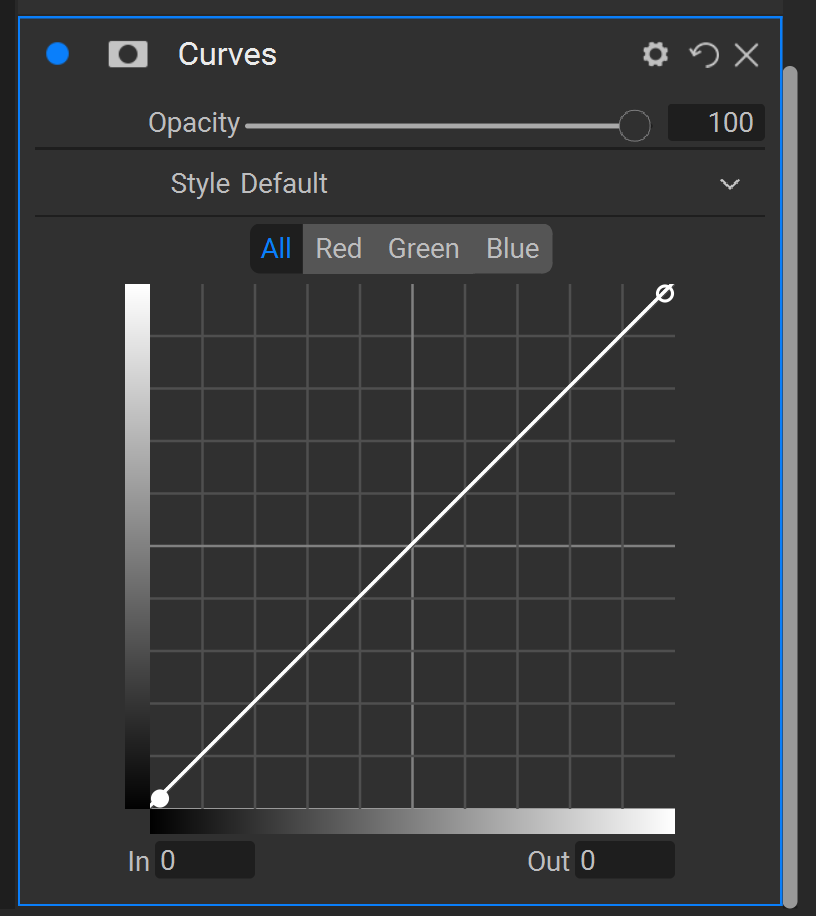 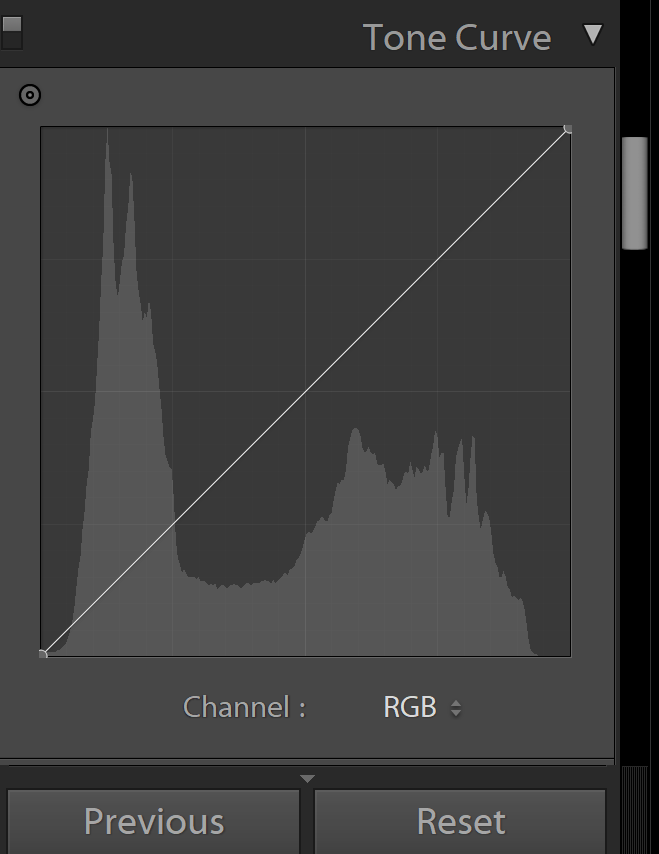